ГБОУ СОШ №619 Калининского района

“МНОГОГРАННАЯ РОССИЯ”
Изучение старинной модели глаза, представленной в фондах Педагогического музея СПб АППО
Выполнил 
учащийся 9 «А» класса Кузнецов Данил
Руководитель:
Колпакова Елена Михайловна
Цель и задачи работы
Цель:
	Исследовать возможности моделей глаза для проведения опытов по изучению дефектов зрения
Задачи:
Рассмотреть устройство и принцип действия различных моделей глаза
Провести опыты по изучению дефектов зрения при помощи моделей
Составить инструкцию для проведения опытов по изучению дефектов зрения при помощи различных моделей глаза
Методы исследования
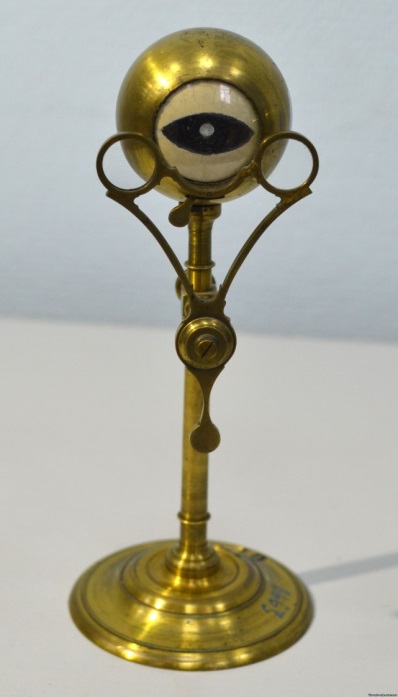 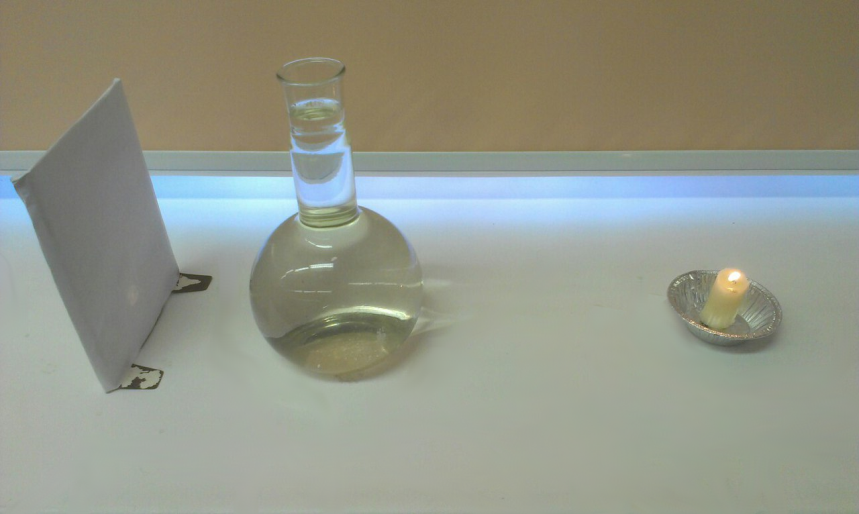 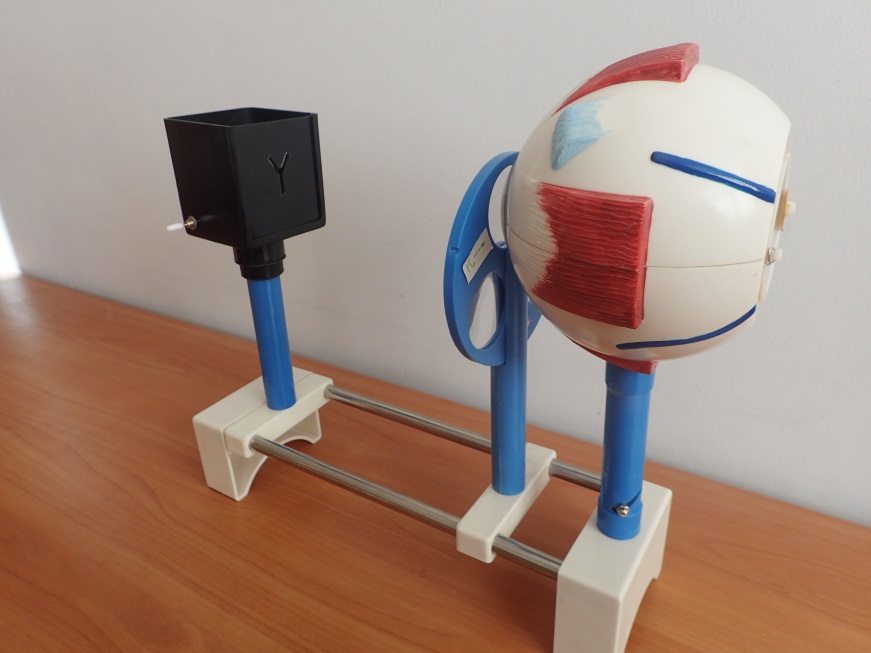 Модель глаза, представленная в музее
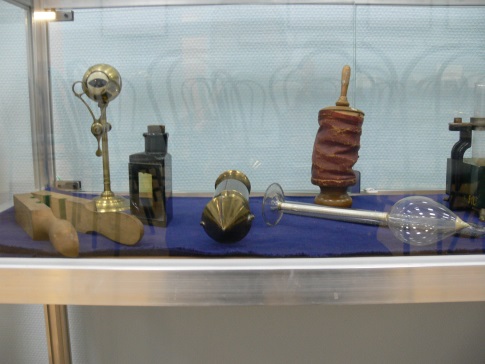 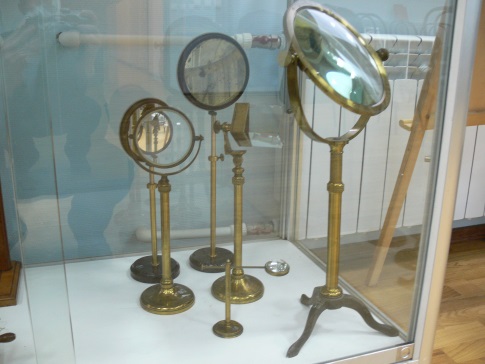 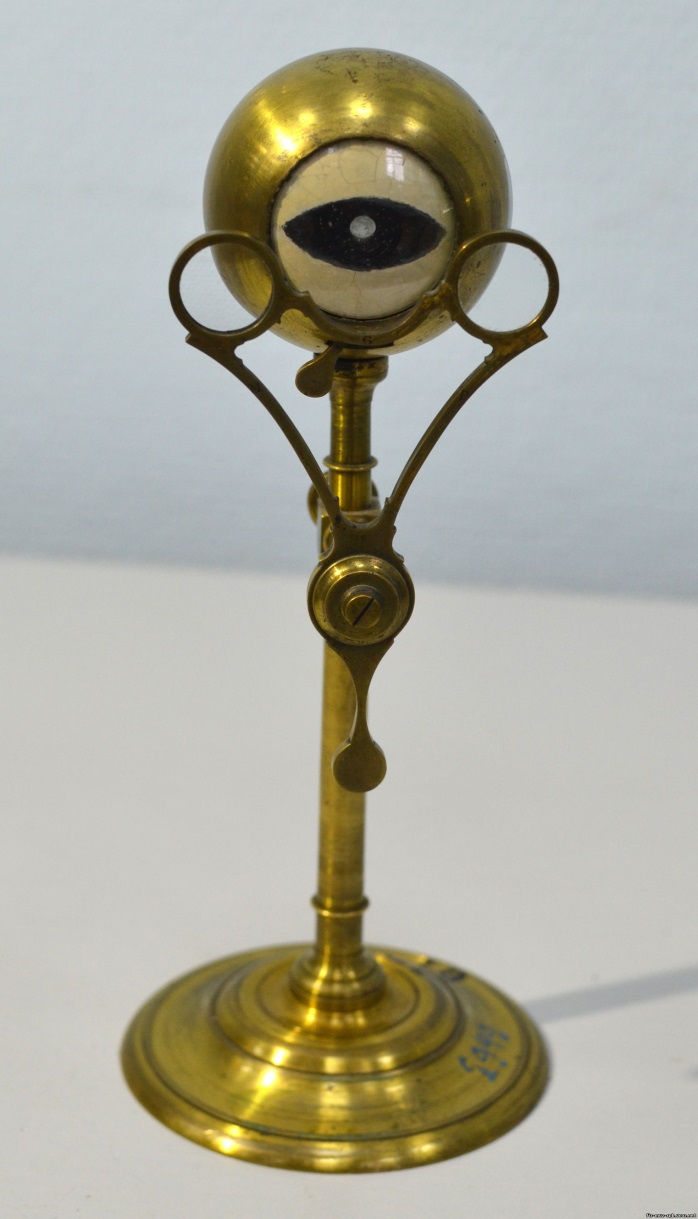 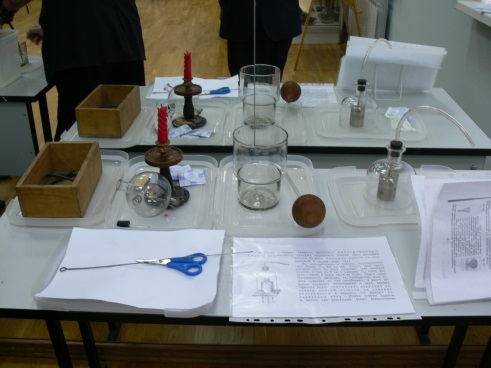 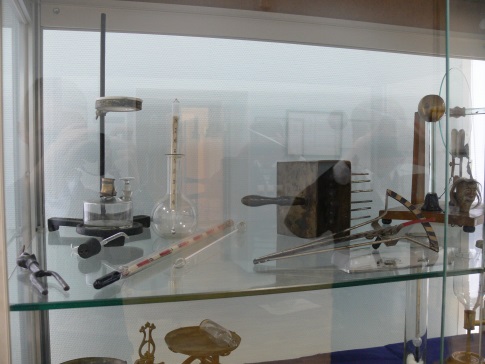 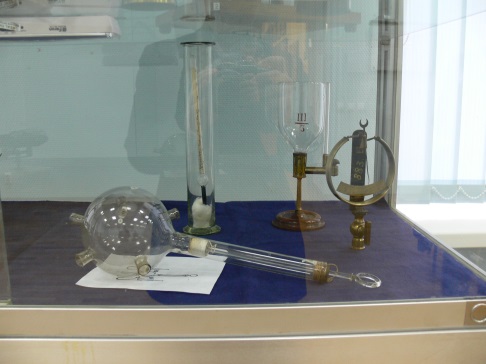 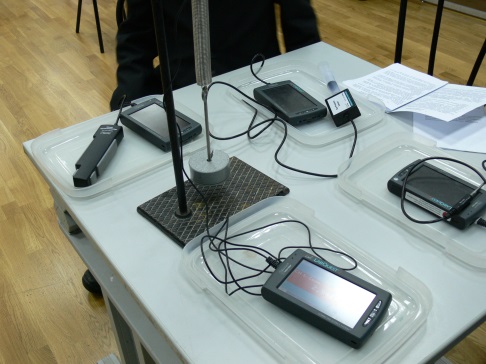 Установка для проведения опытов
25 см
Норма
Близорукость
Дальнозоркость
Близорукость
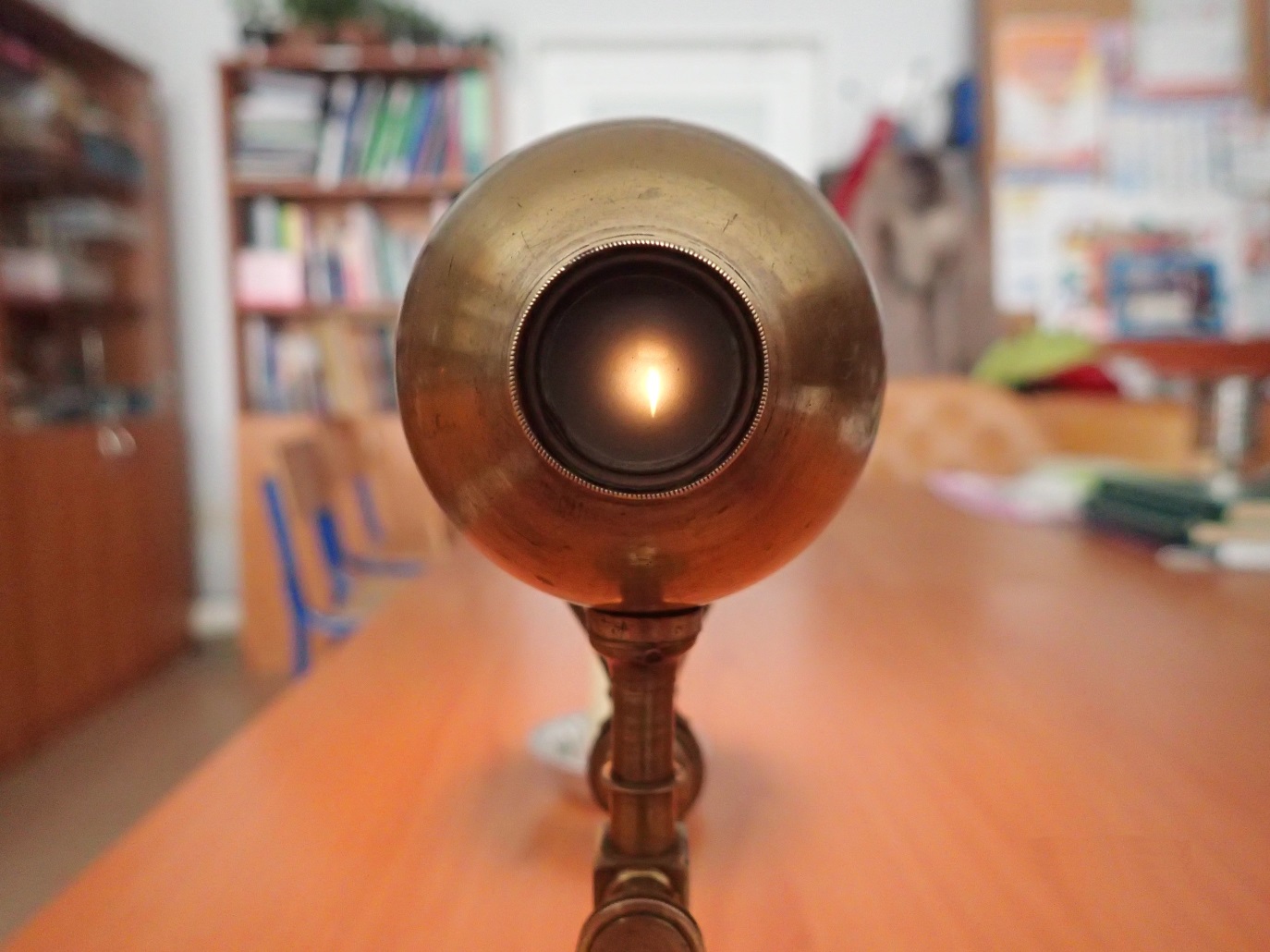 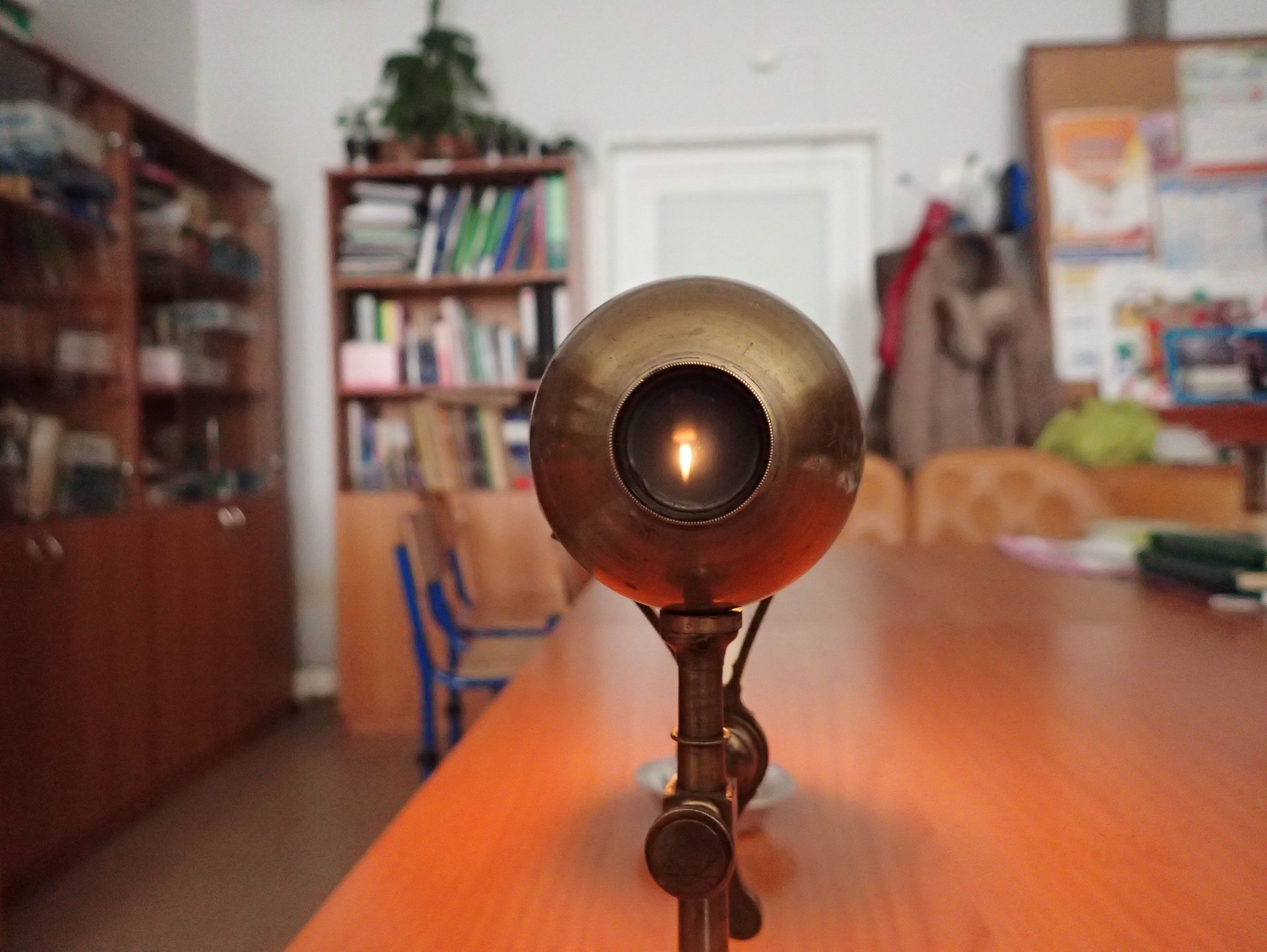 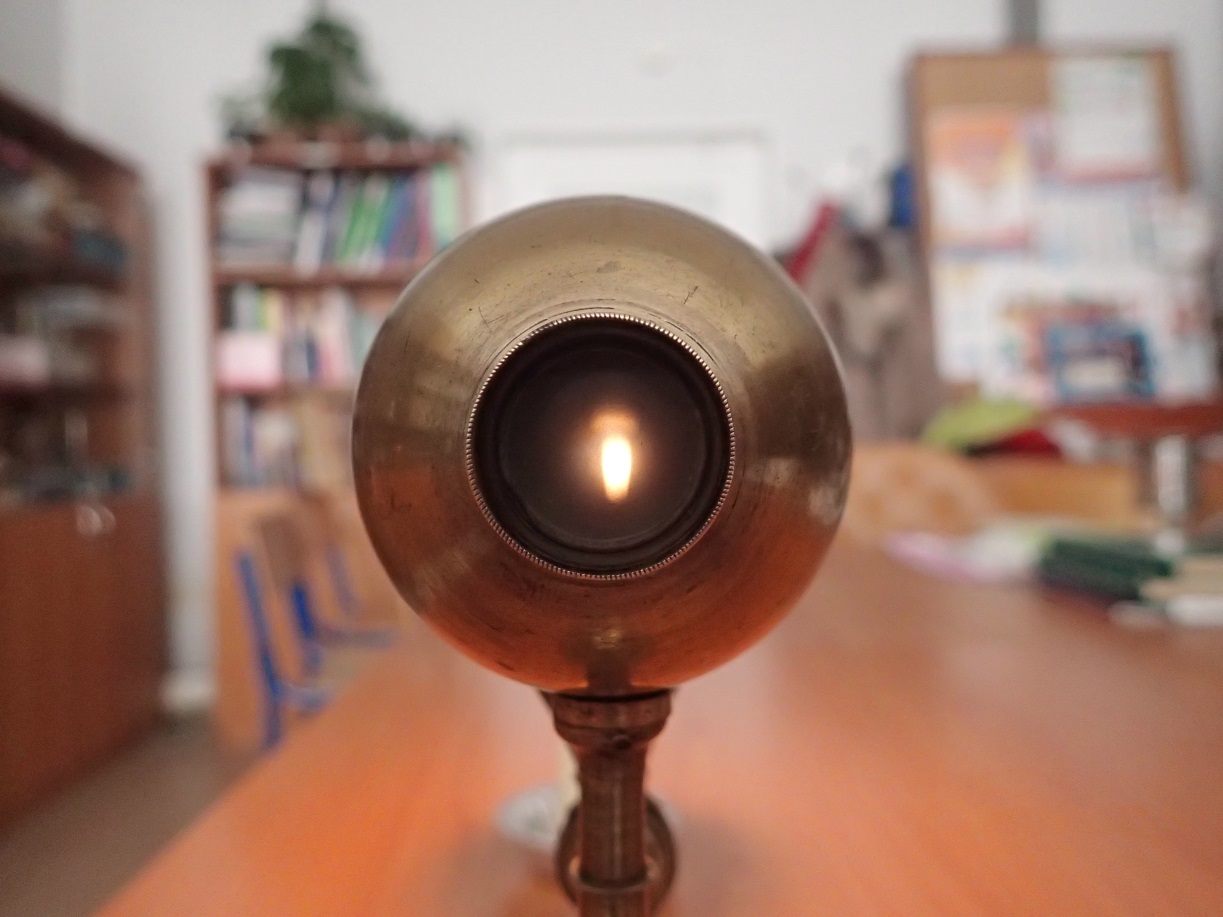 Близорукость с рассеивающей линзой
Норма
Близорукость
Близорукость
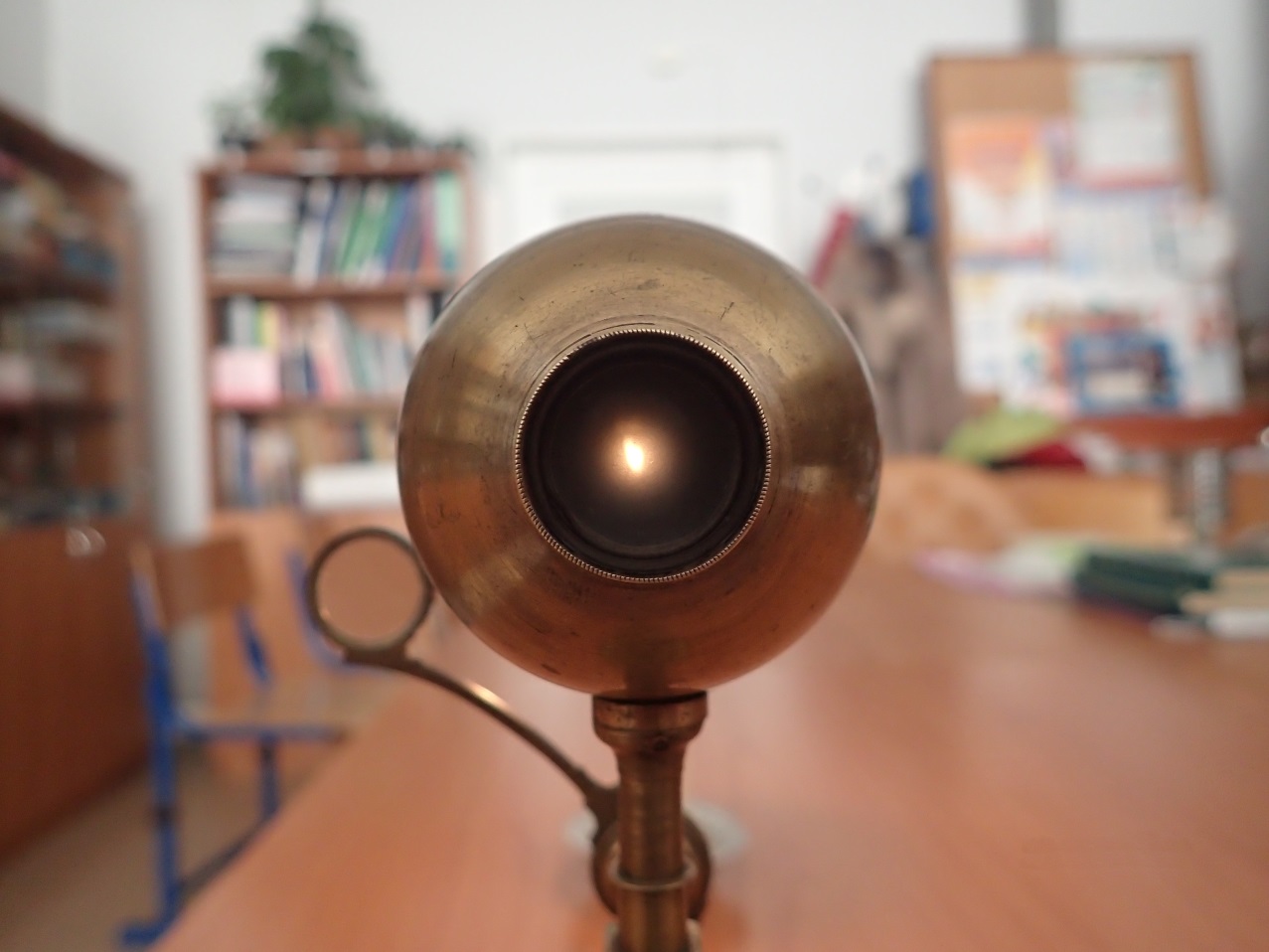 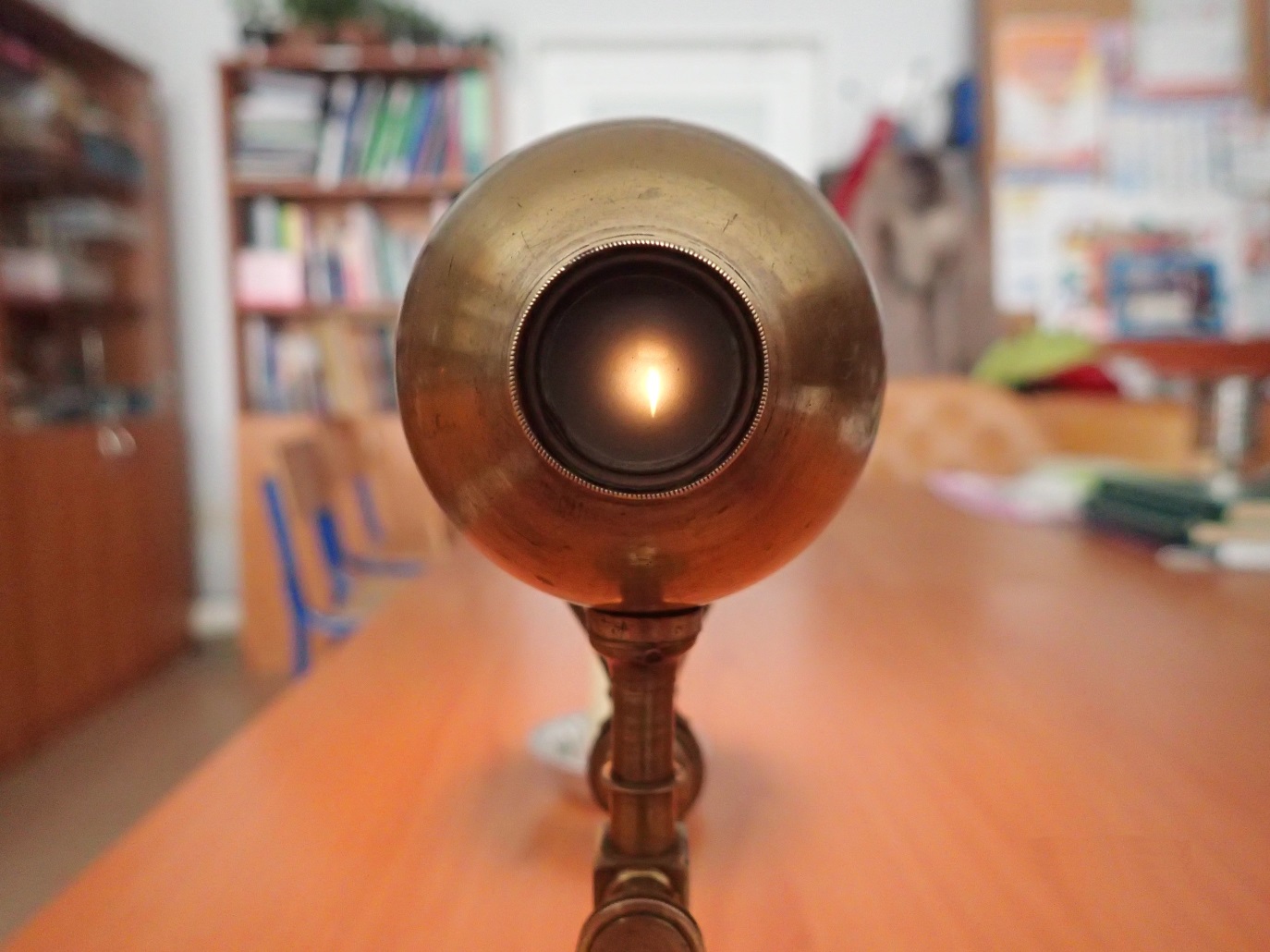 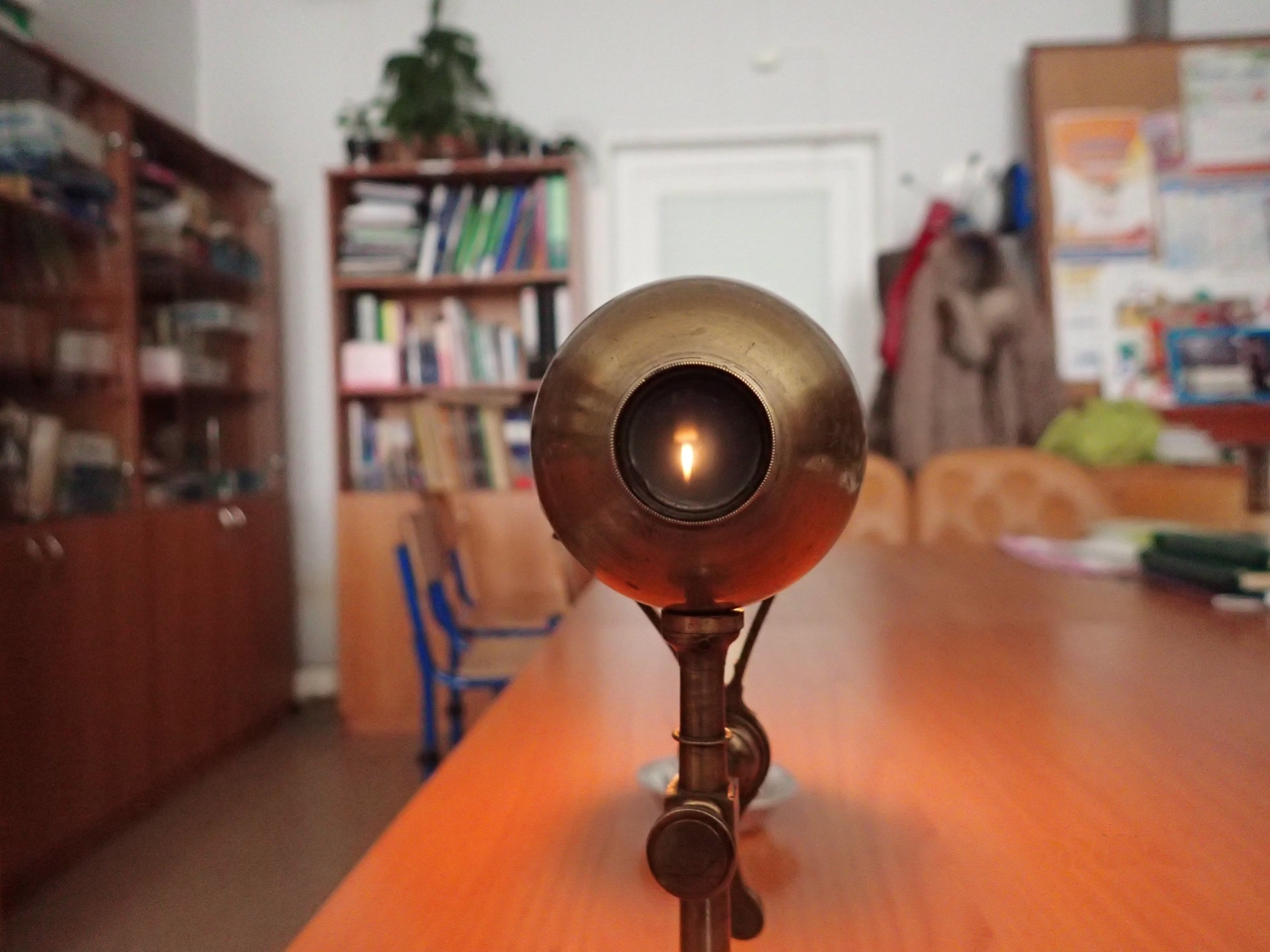 Дальнозоркость с собирающей линзой
Норма
Дальнозоркость
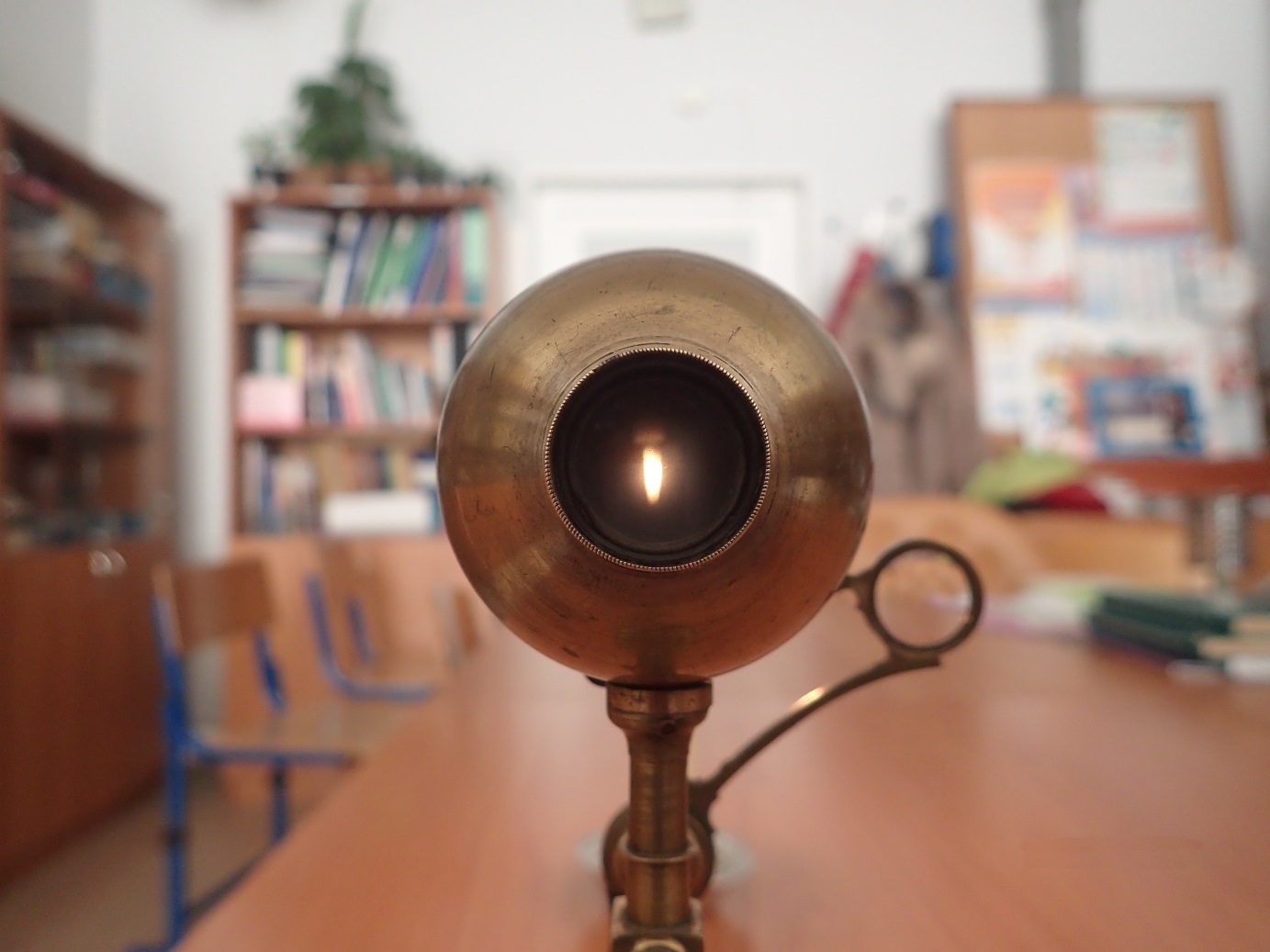 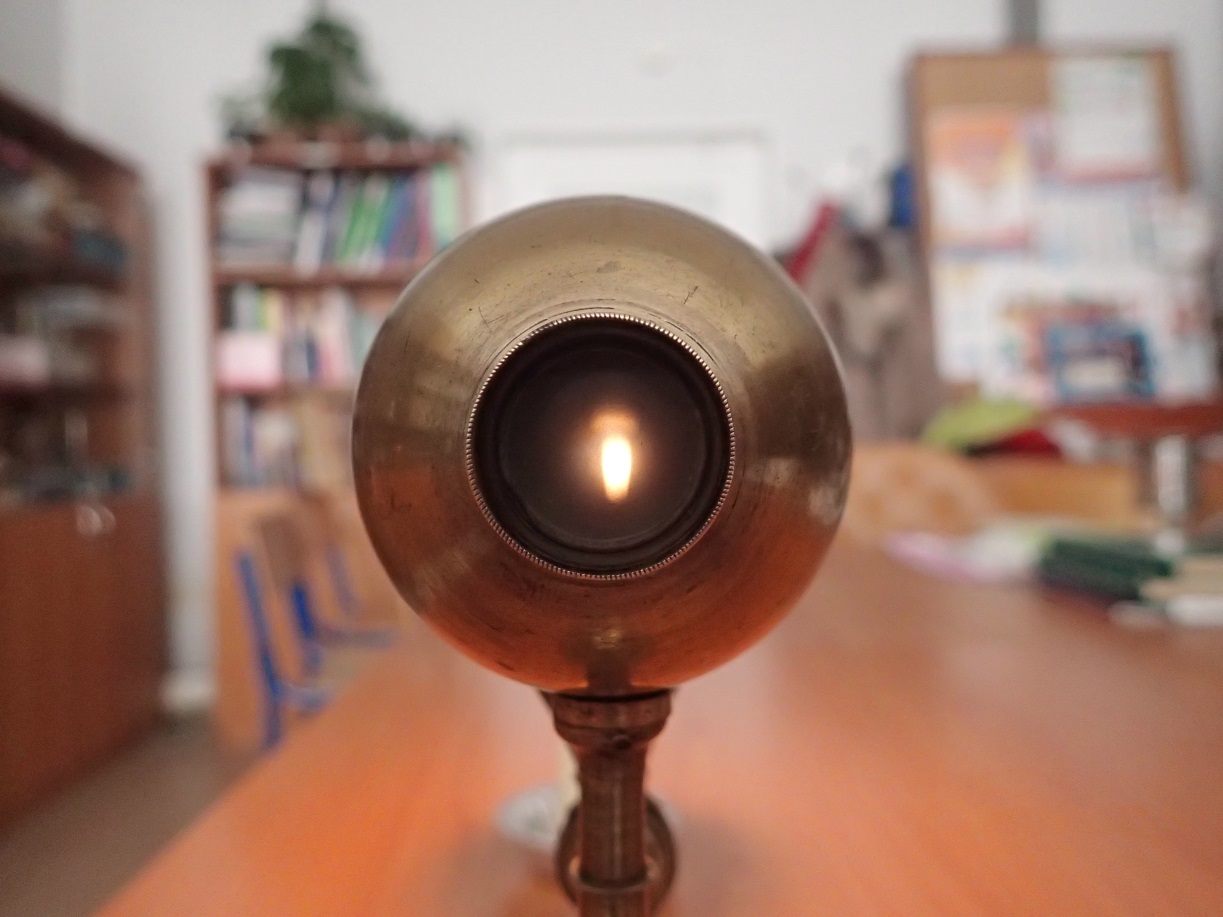 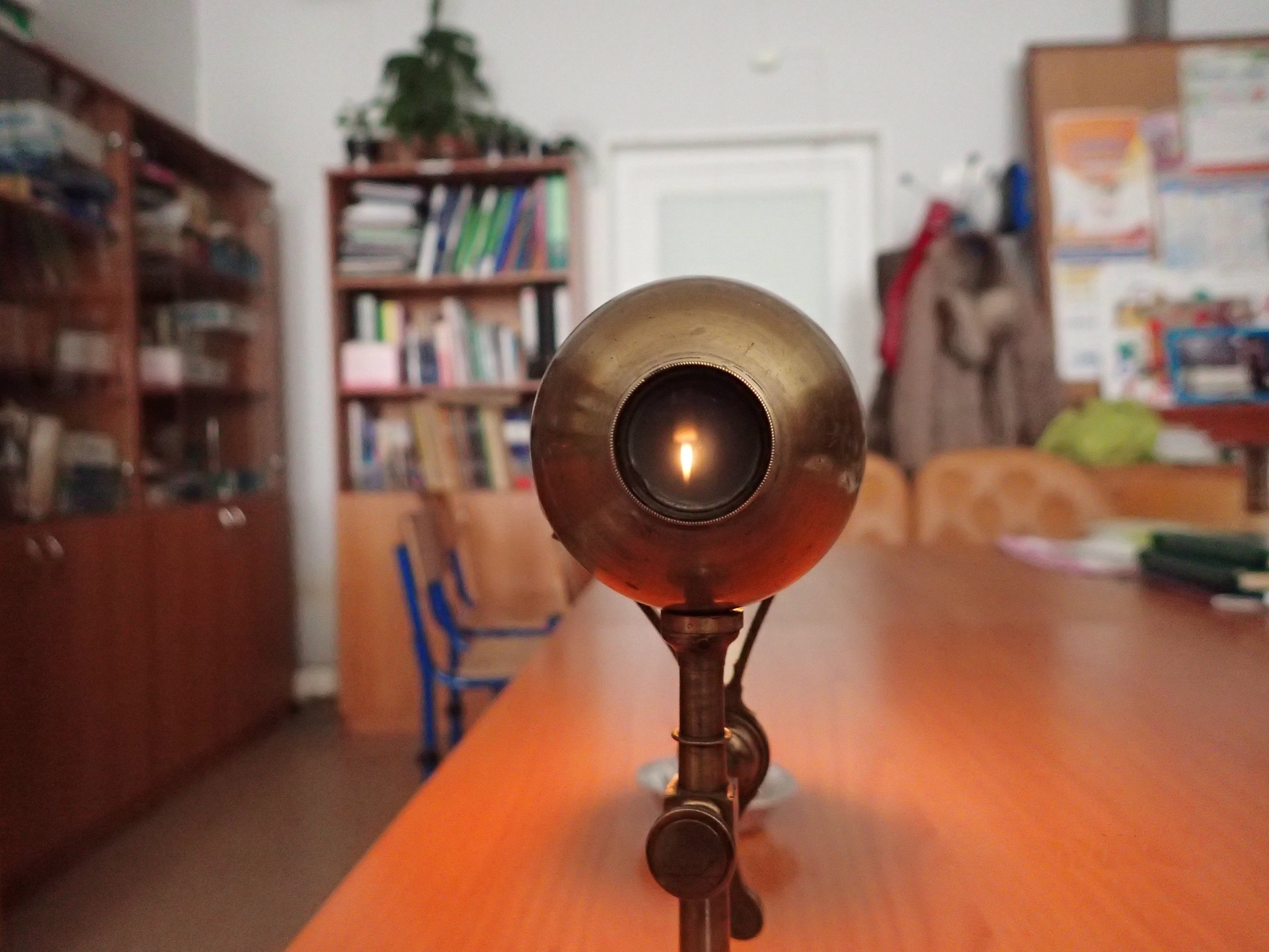 Модель глаза, собранная из подручных средств
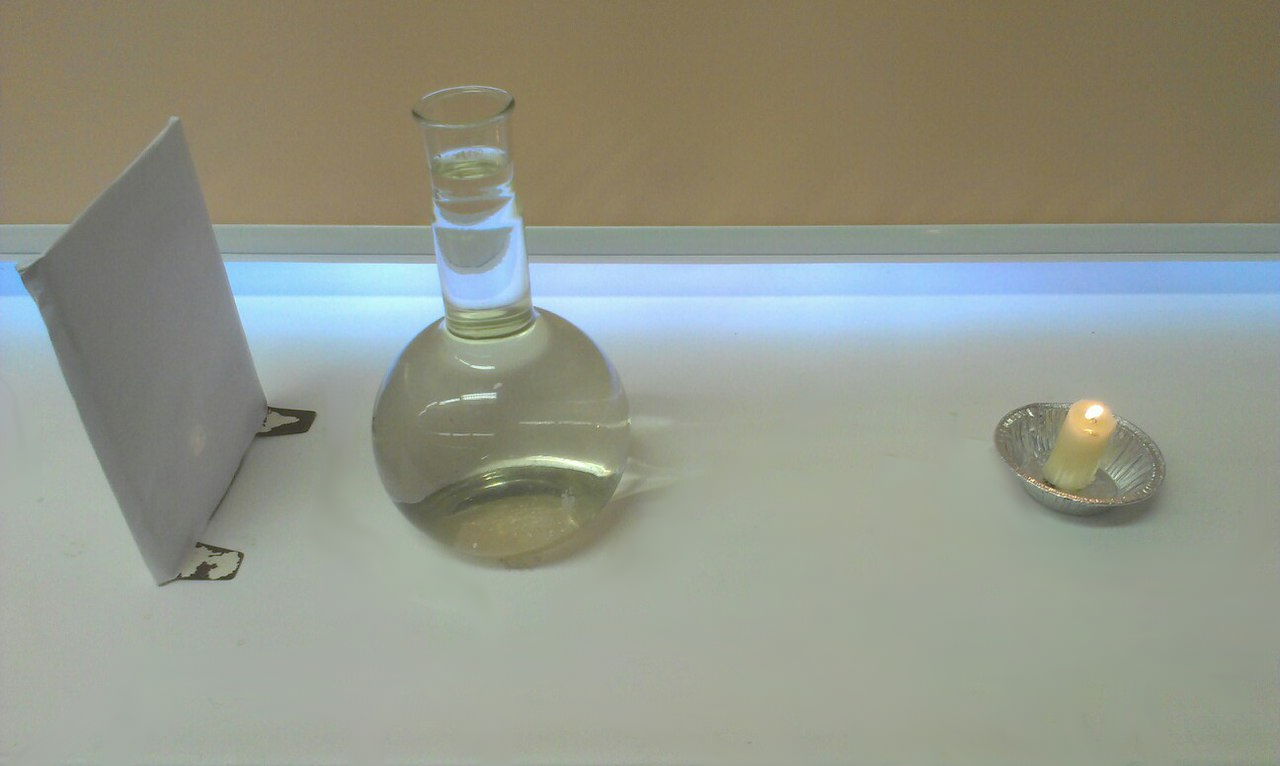 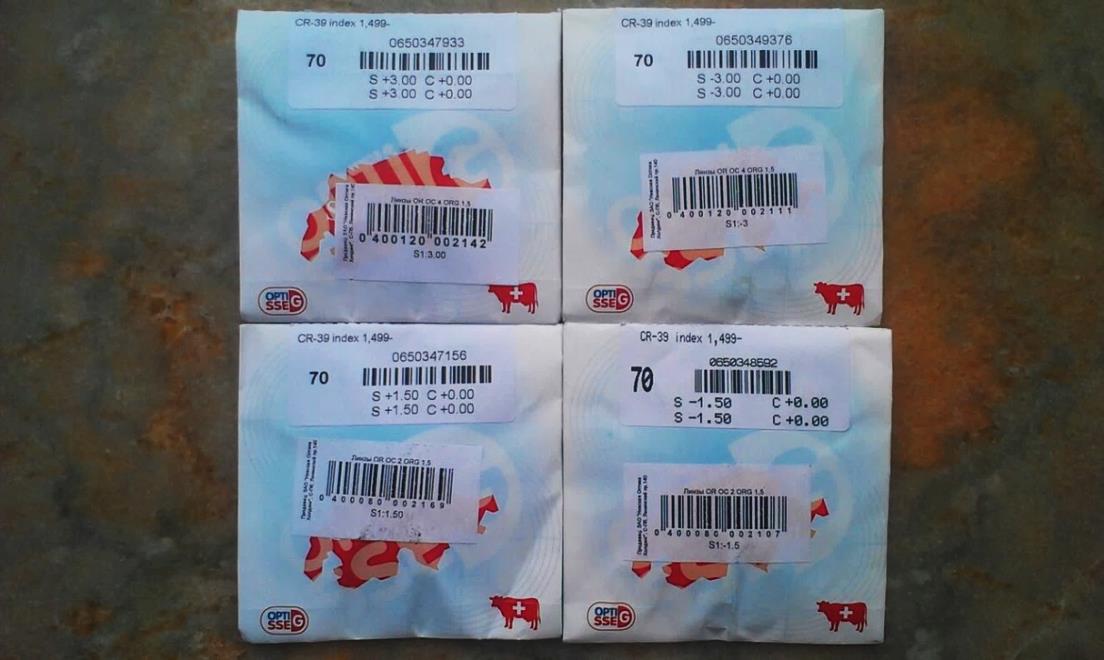 модель глаза
различные линзы
Опыт с линзой -3.00 диоптрии
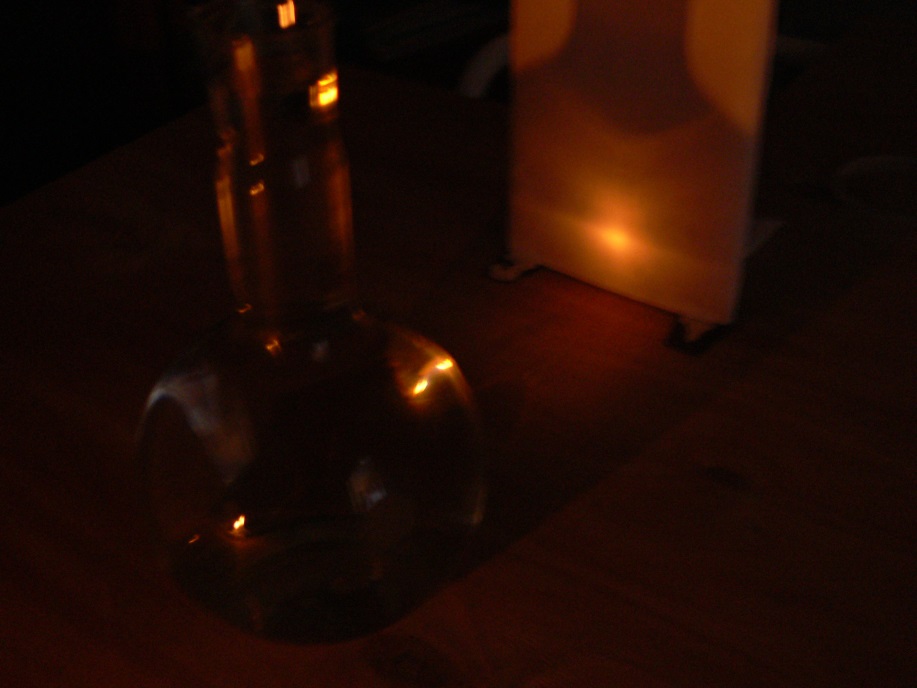 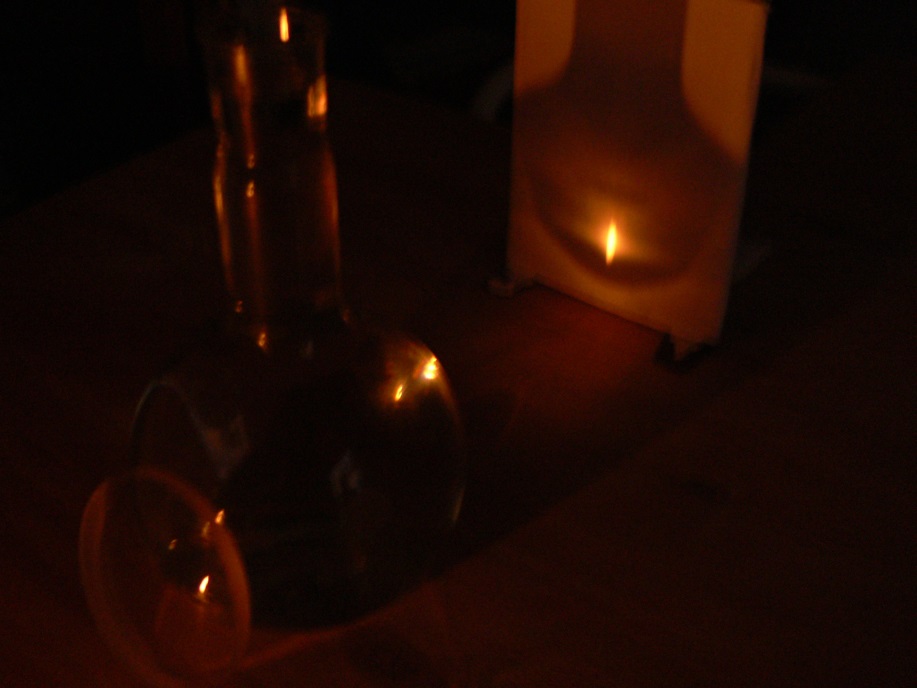 без линзы
с линзой
Опыт с линзой -1.50 диоптрии
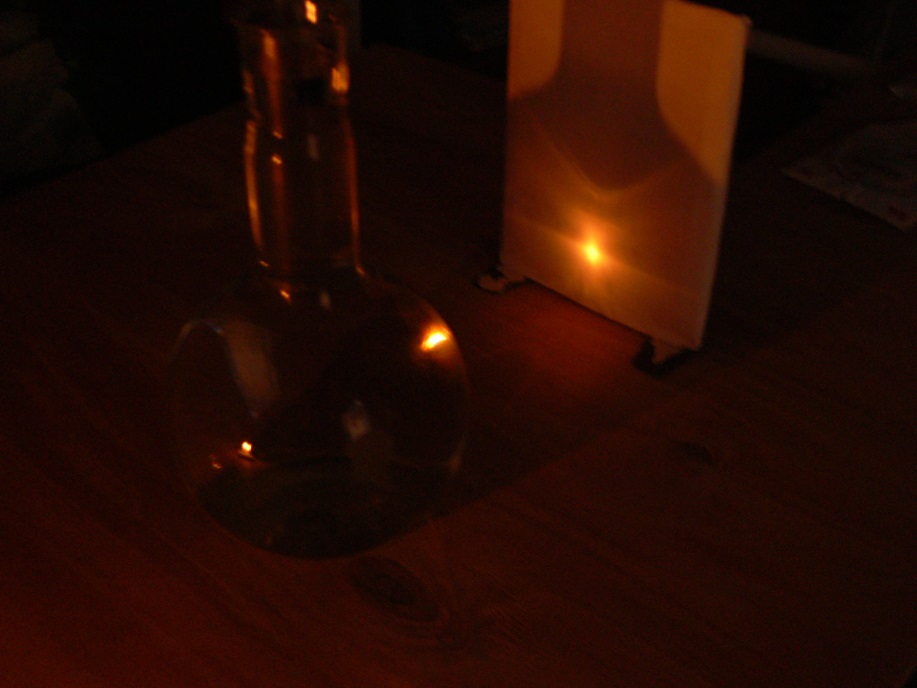 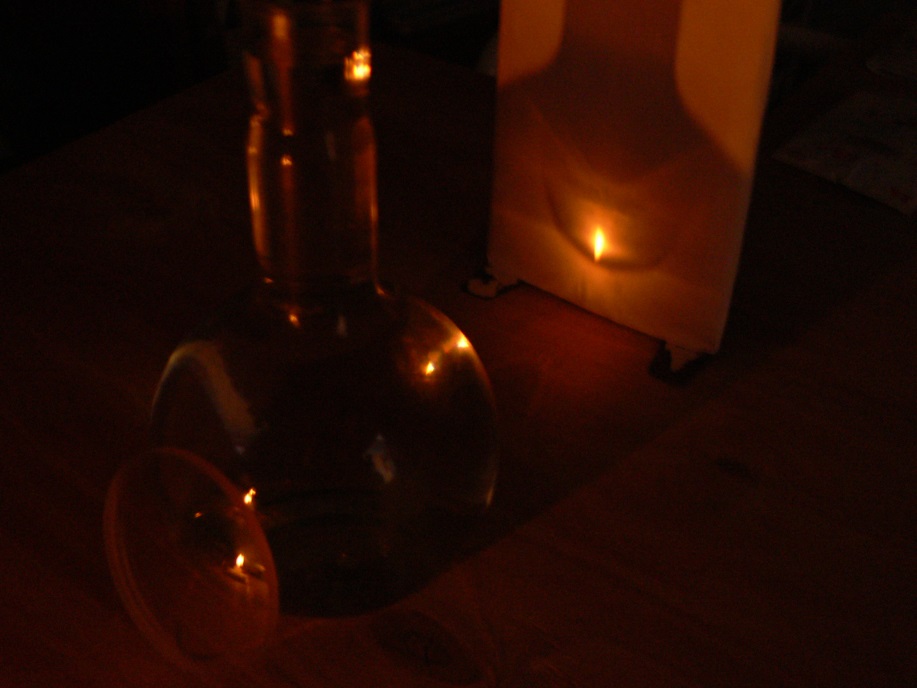 без линзы
с линзой
Опыт с линзой +3.00 диоптрии
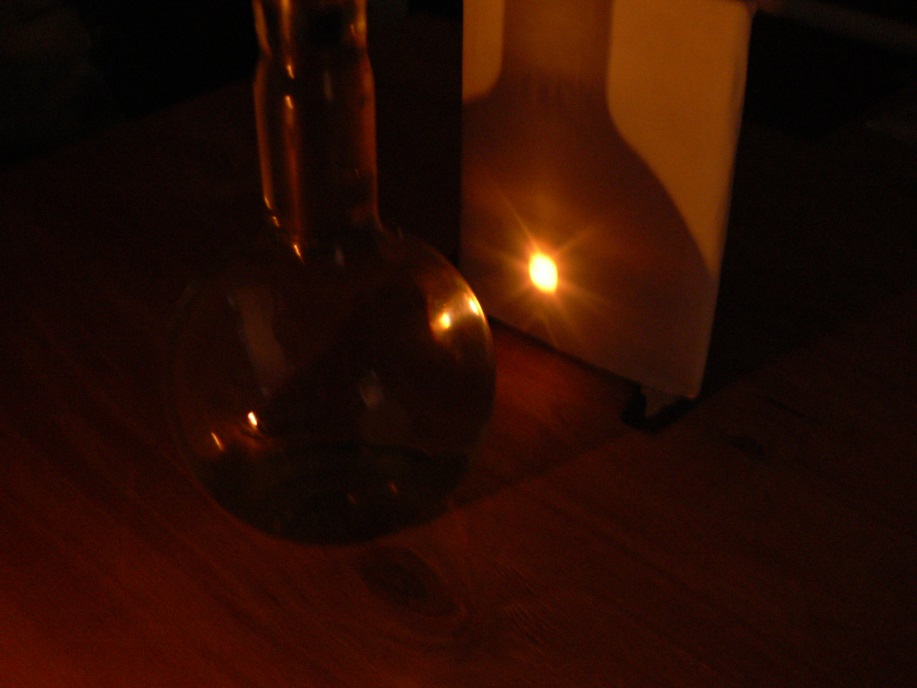 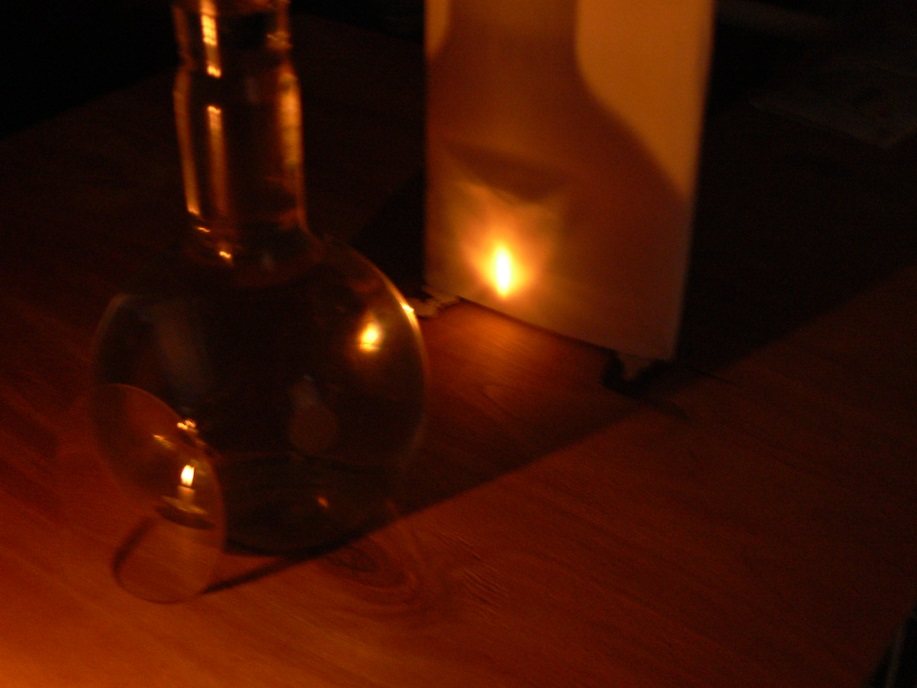 без линзы
с линзой
Опыт с линзой +1.50 диоптрии
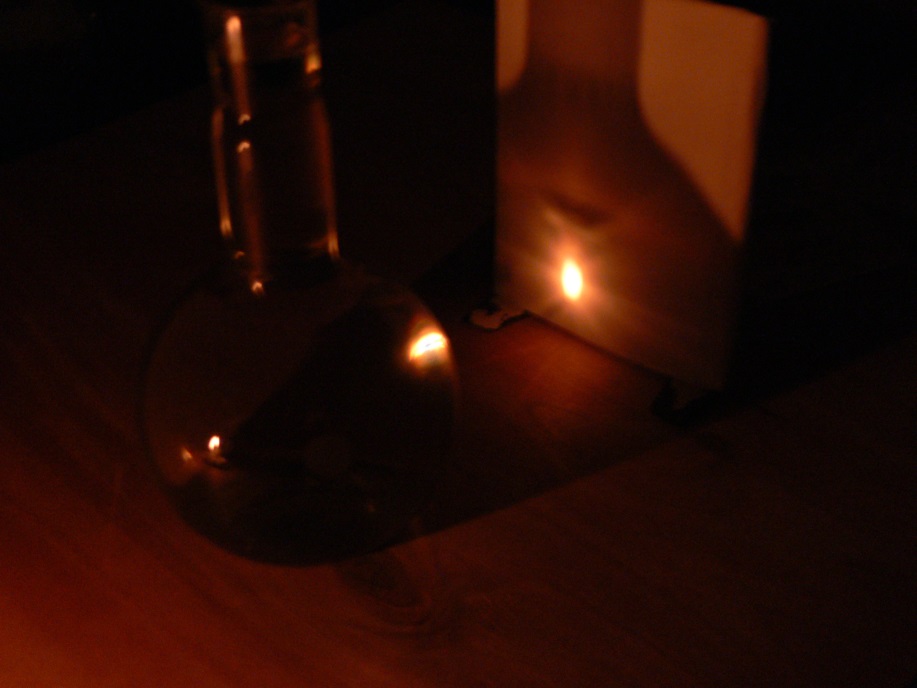 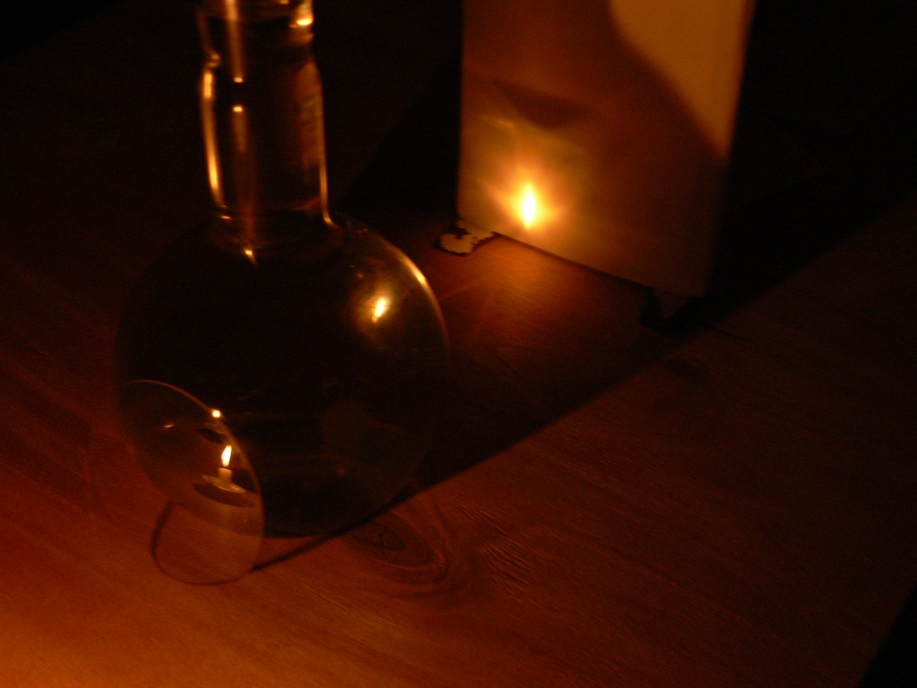 без линзы
с линзой
Модель глаза,
представленная в кабинете физики
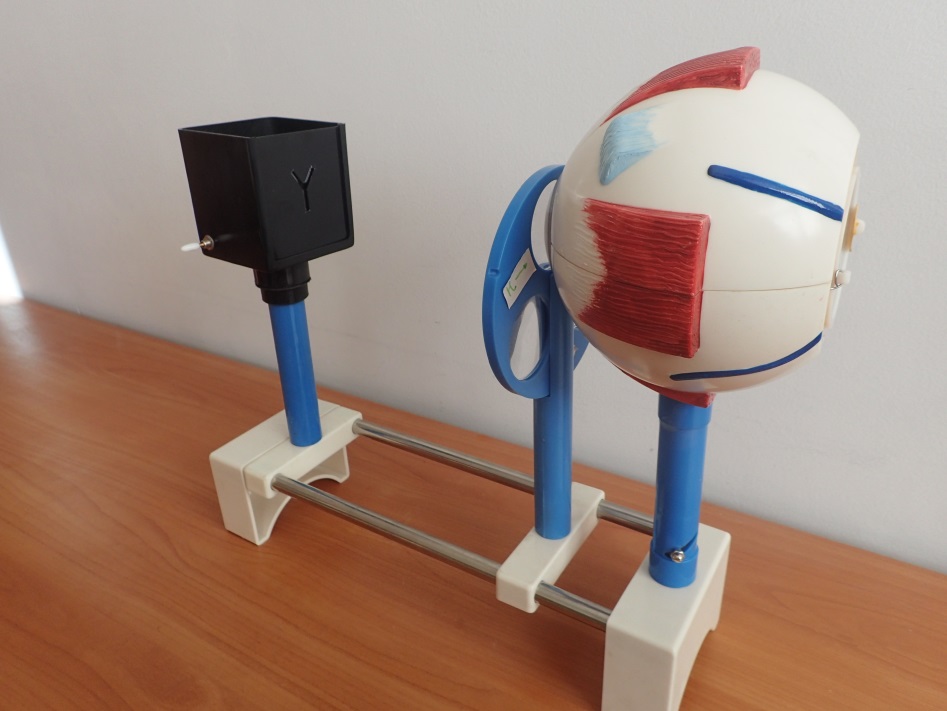 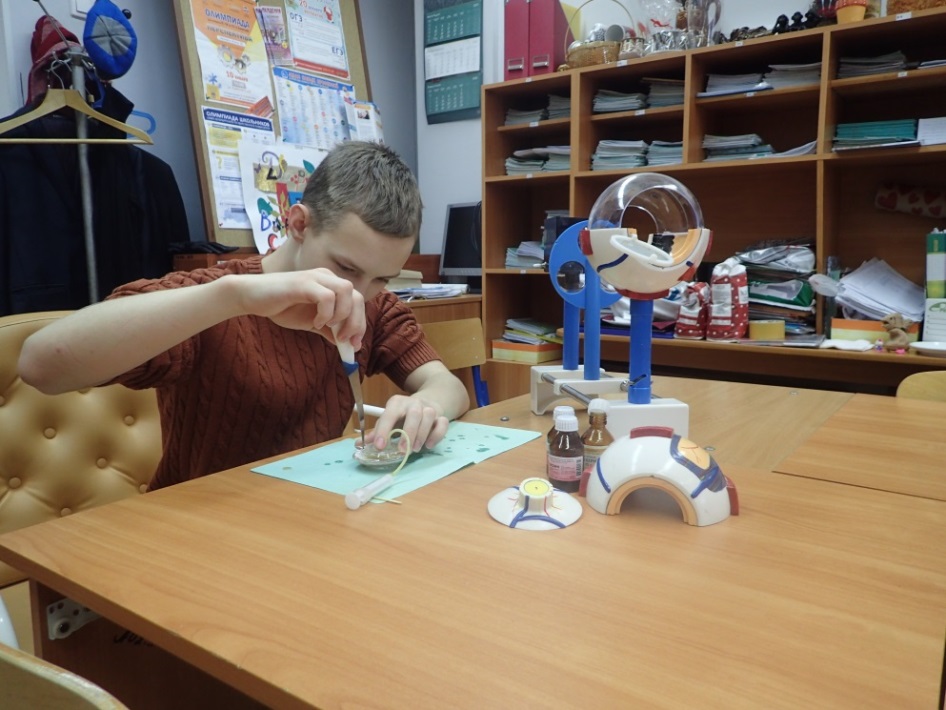 Составные части модели
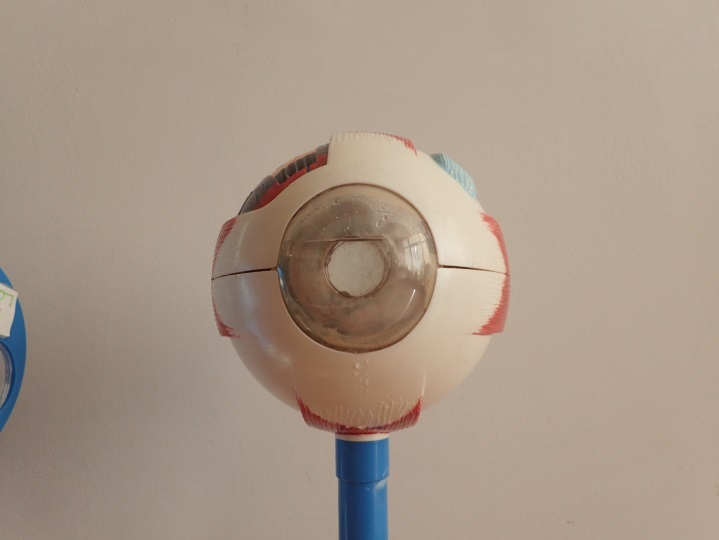 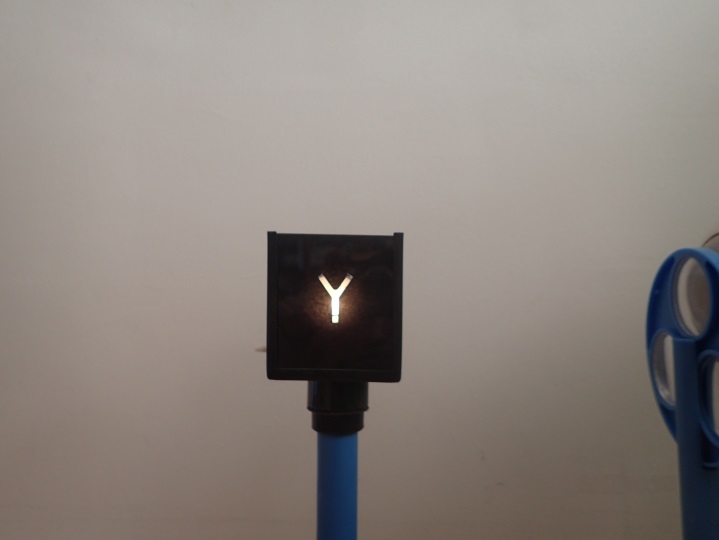 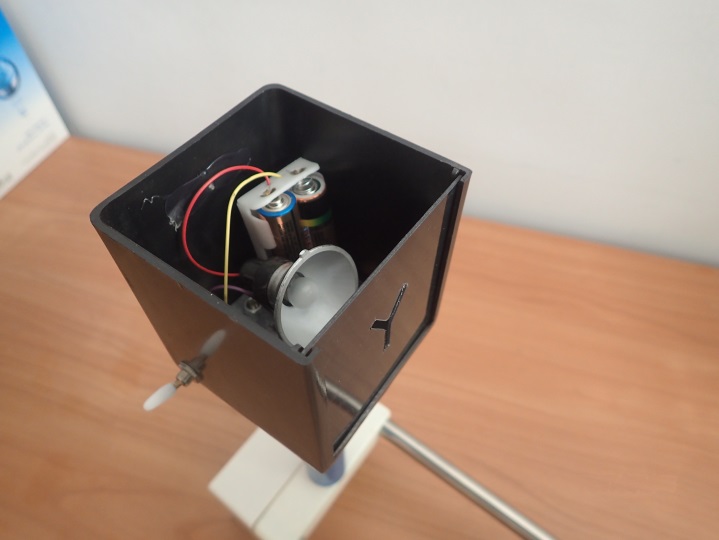 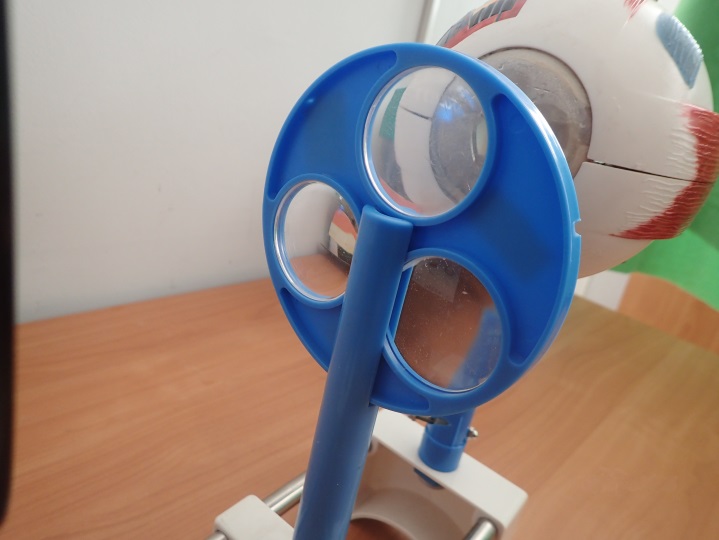 Чёткое изображение
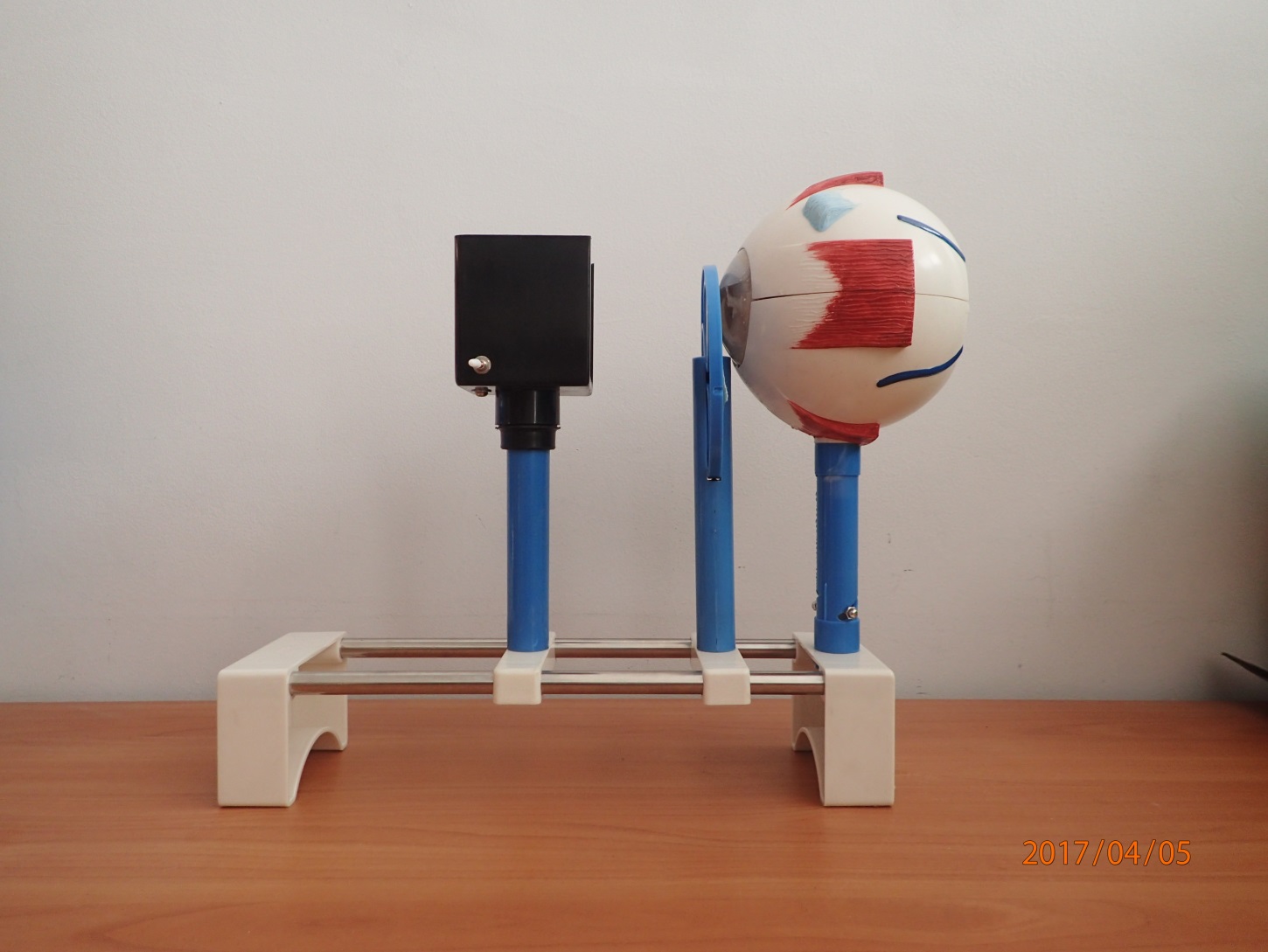 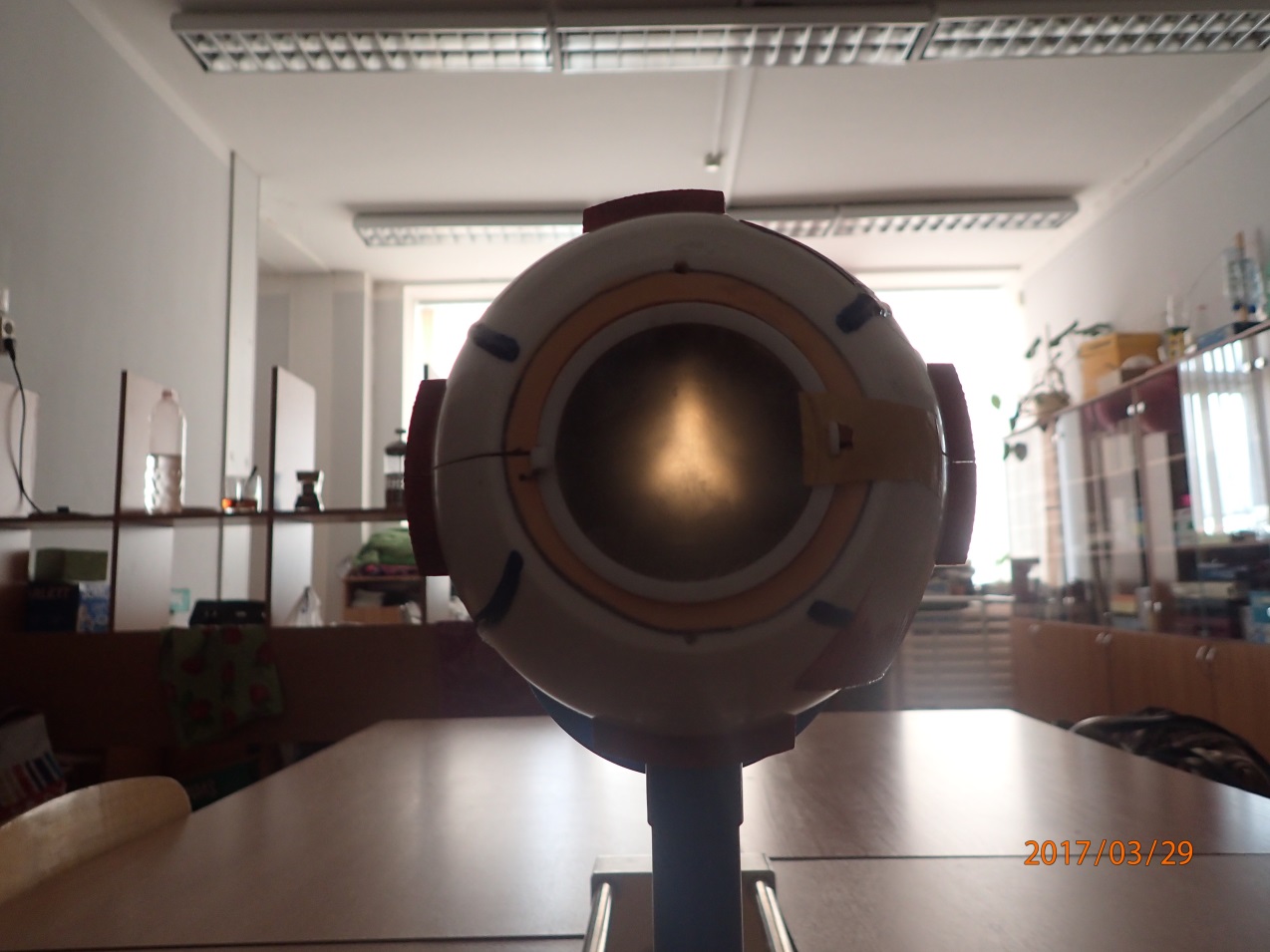 Дальнозоркость
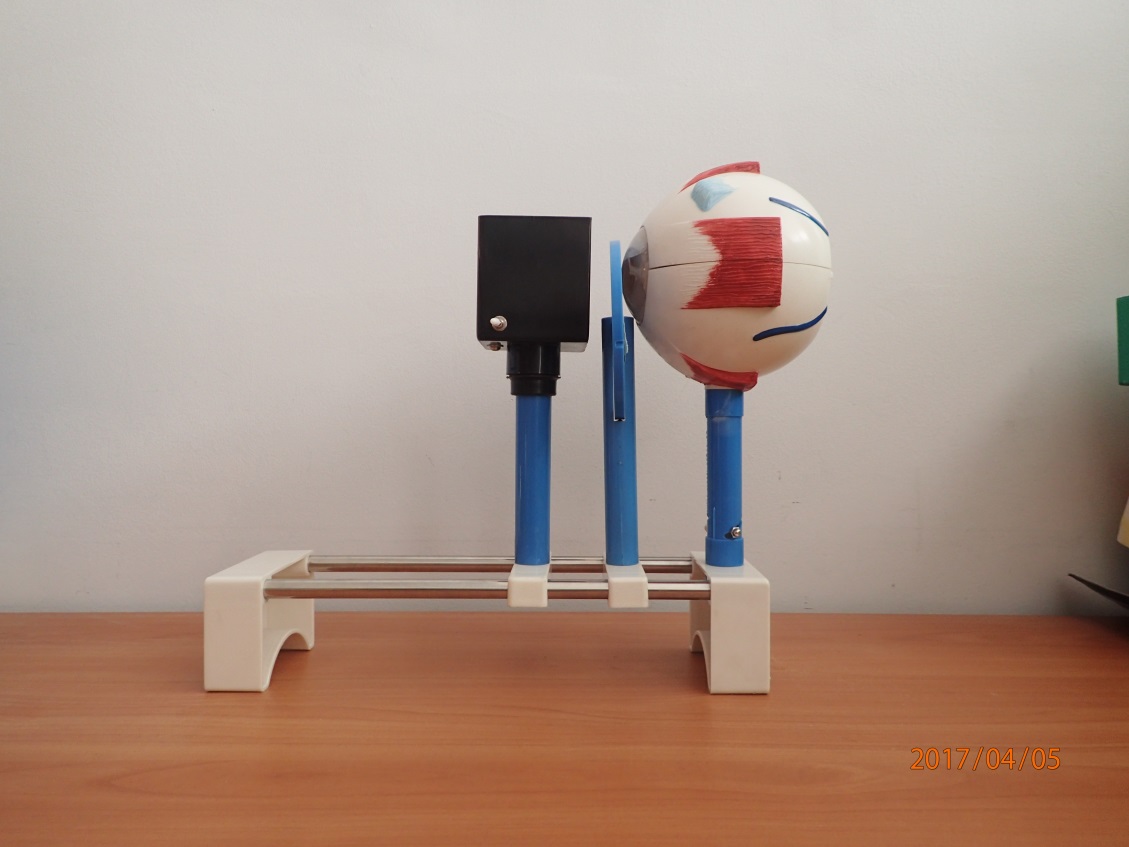 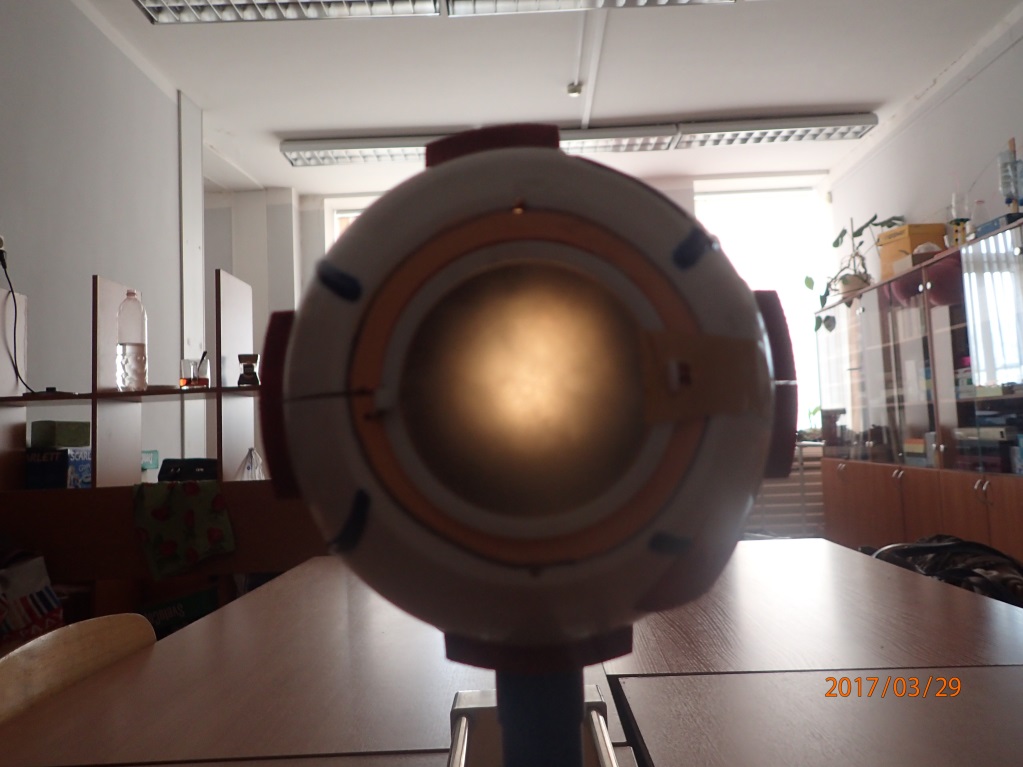 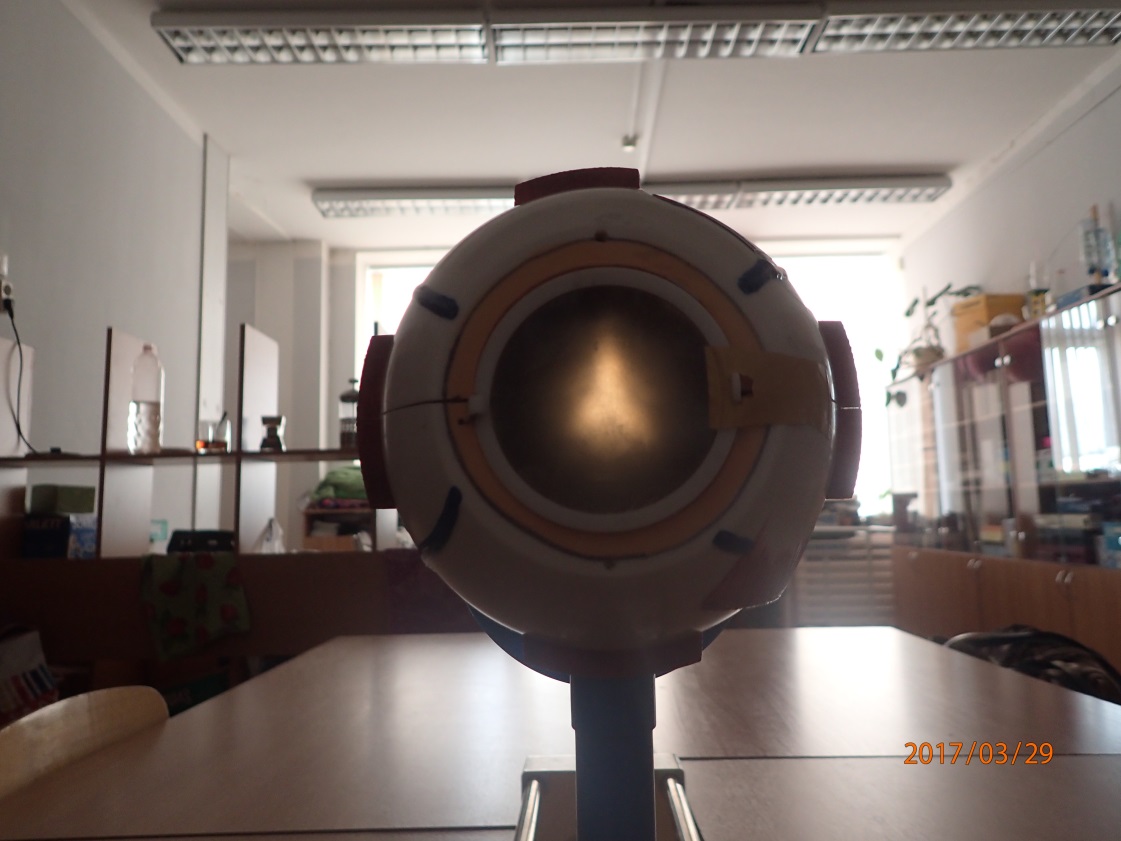 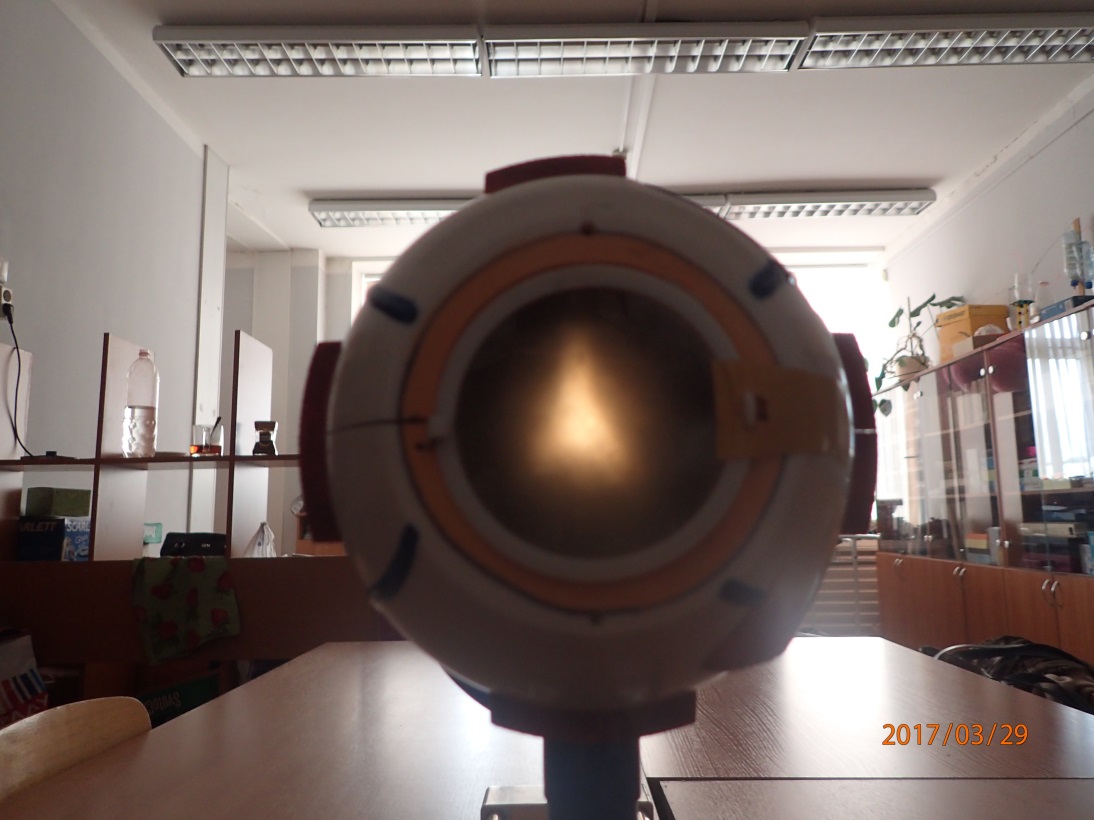 Дальнозоркость с собирающей линзой
Норма
Близорукость
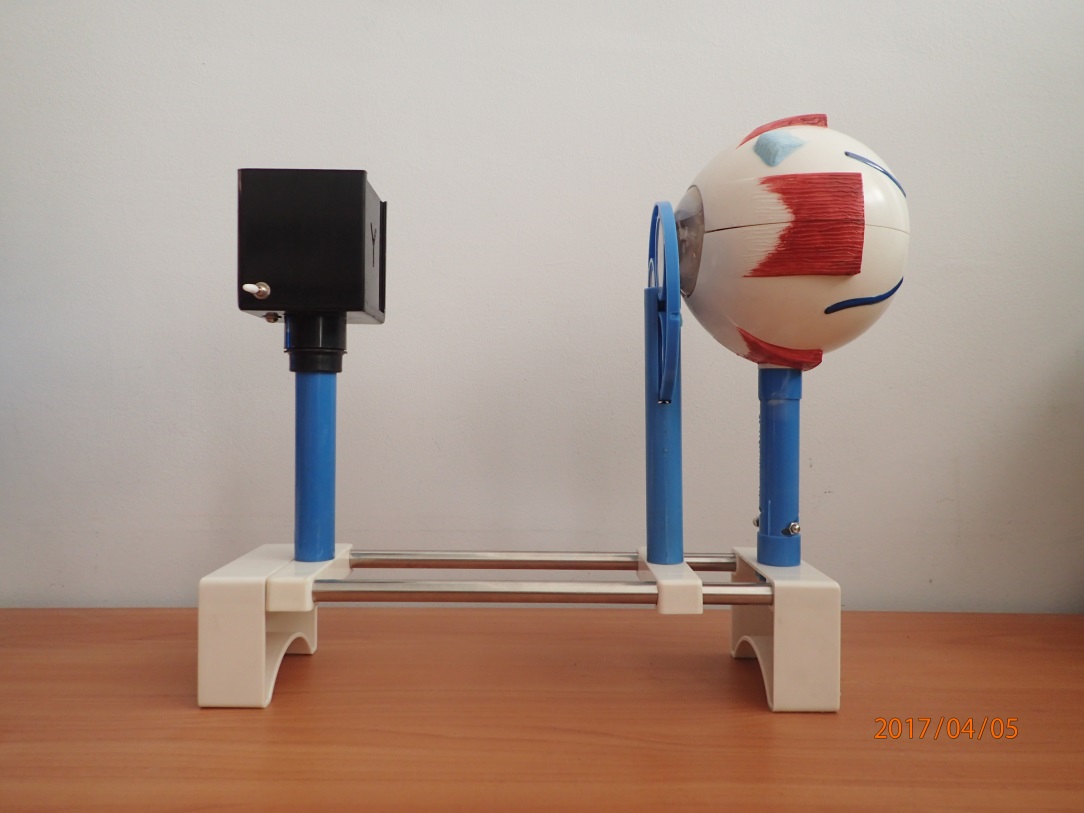 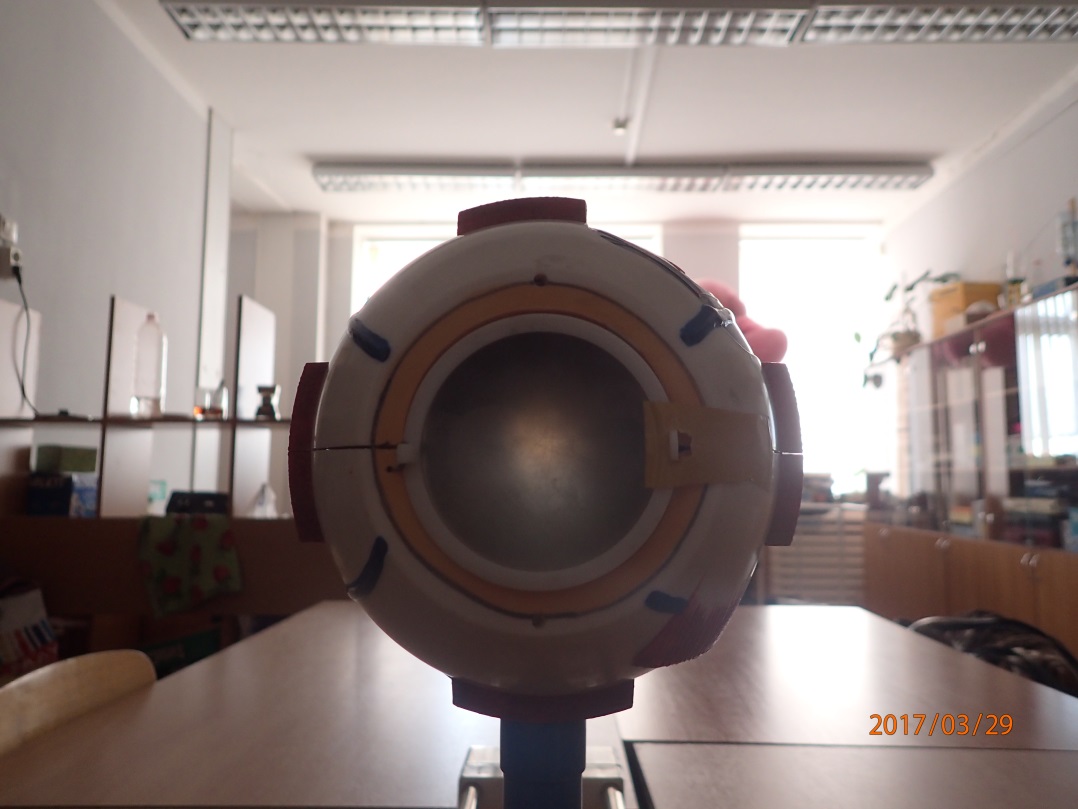 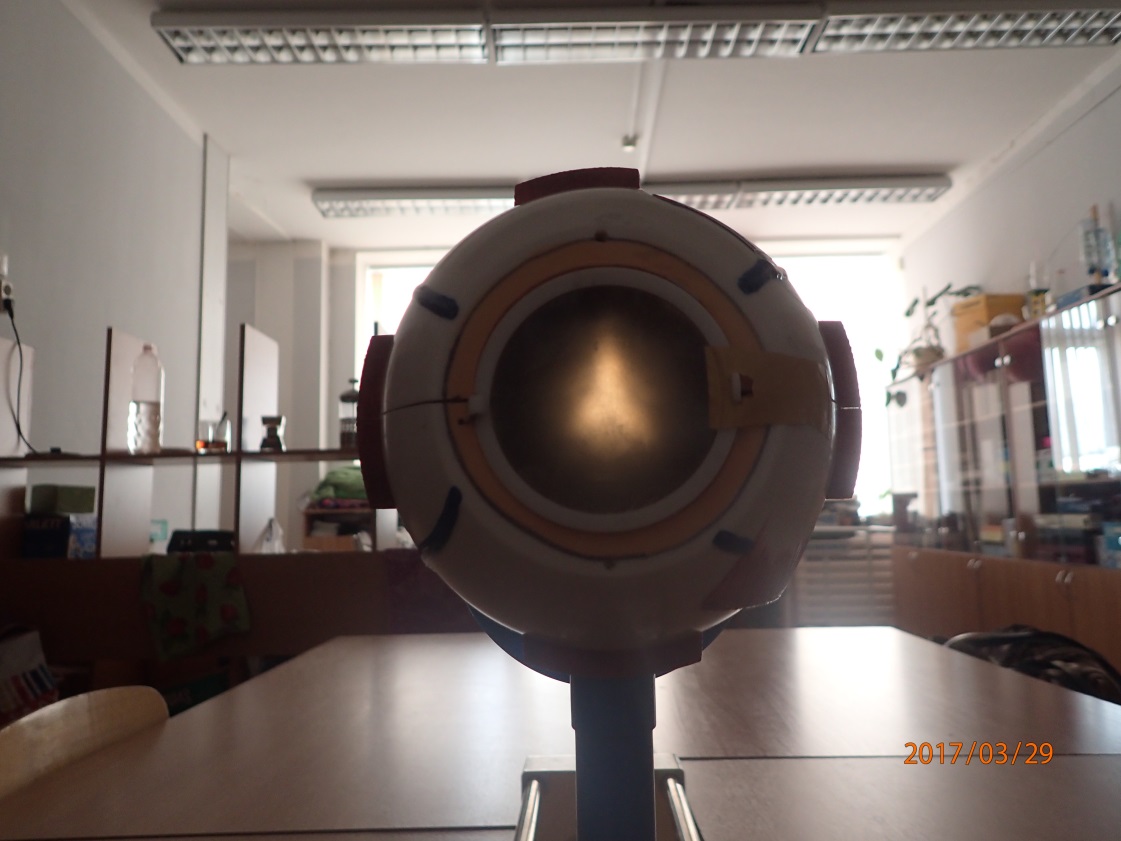 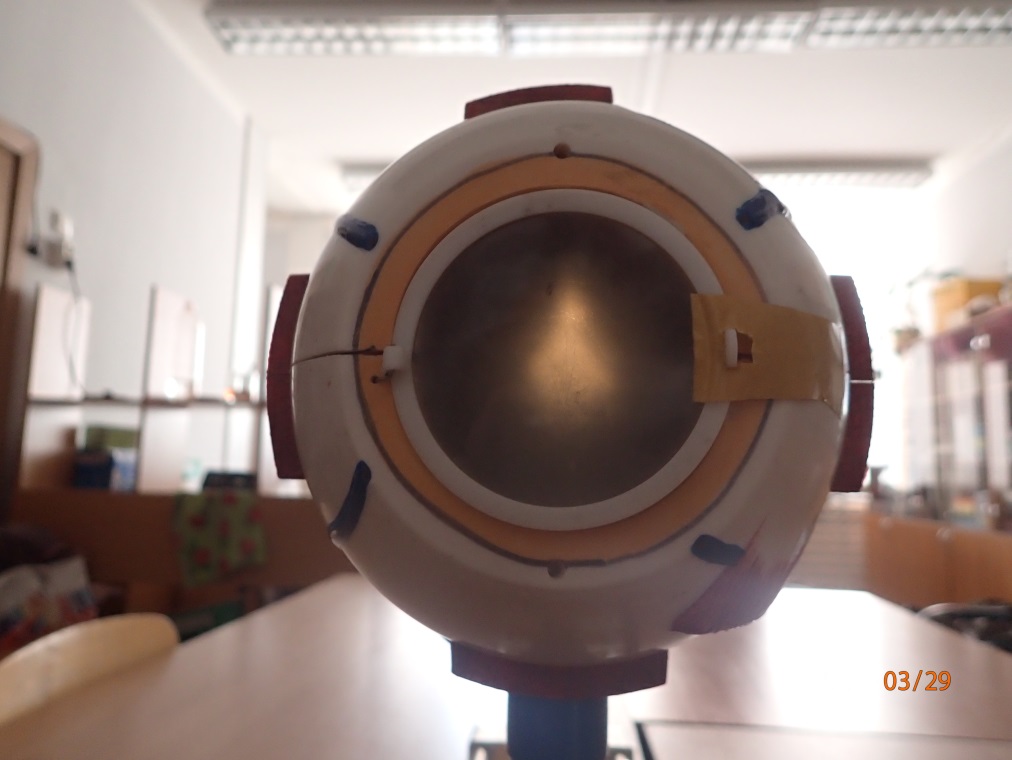 Близорукость с рассеивающей линзой
Норма
Результаты исследований
Инструкция для проведения опытов по изучению дефектов зрения
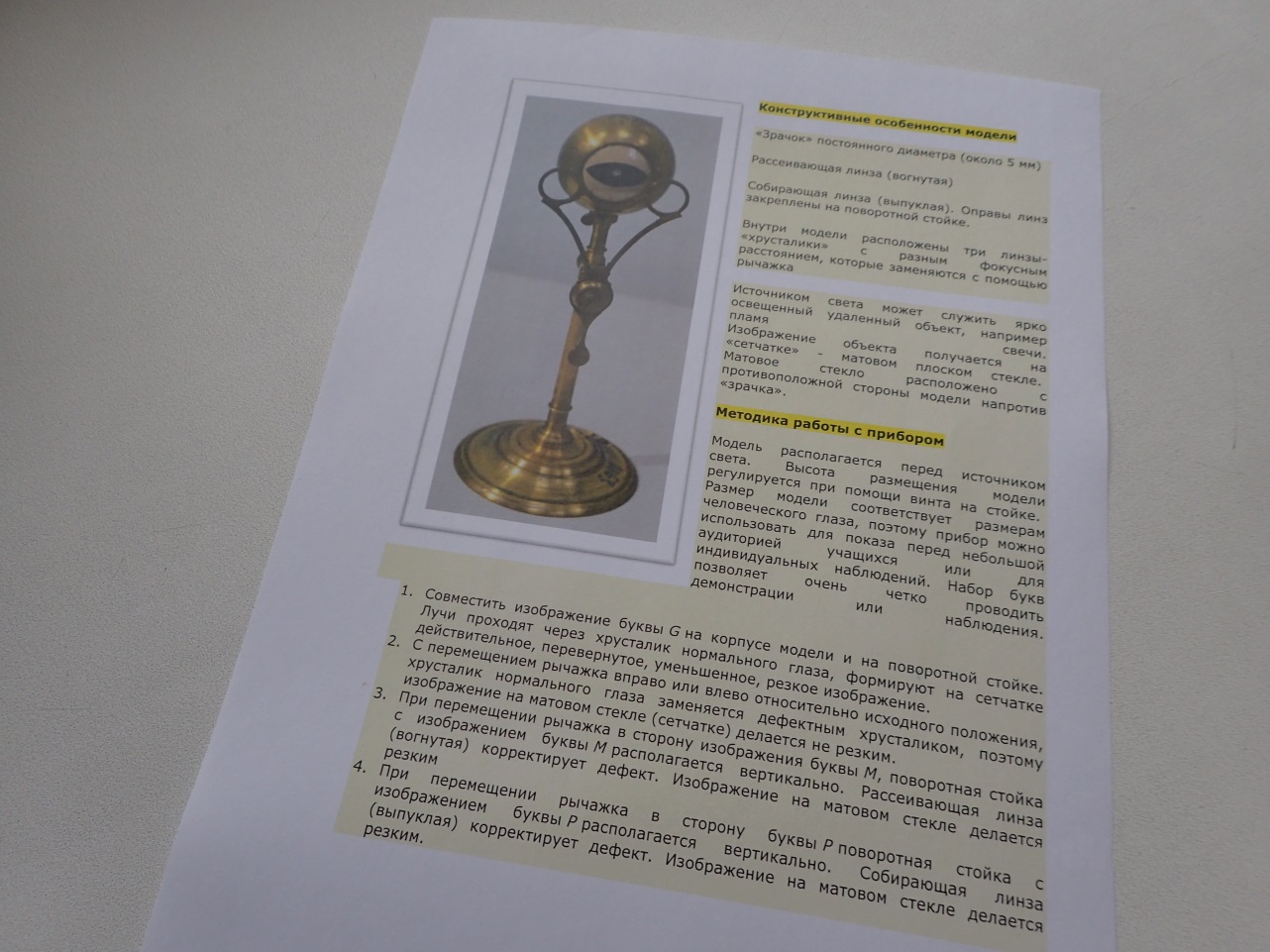